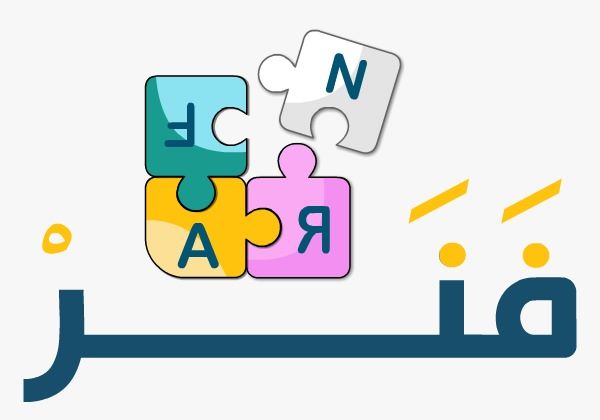 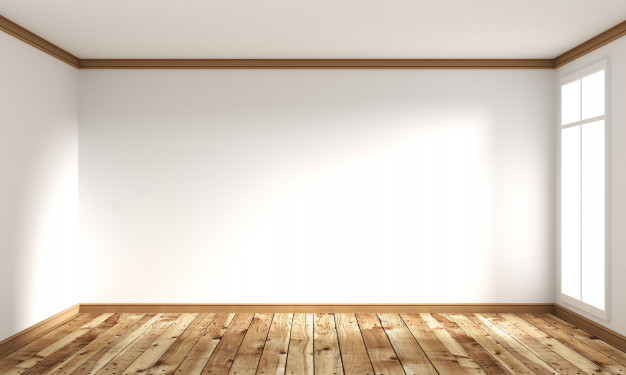 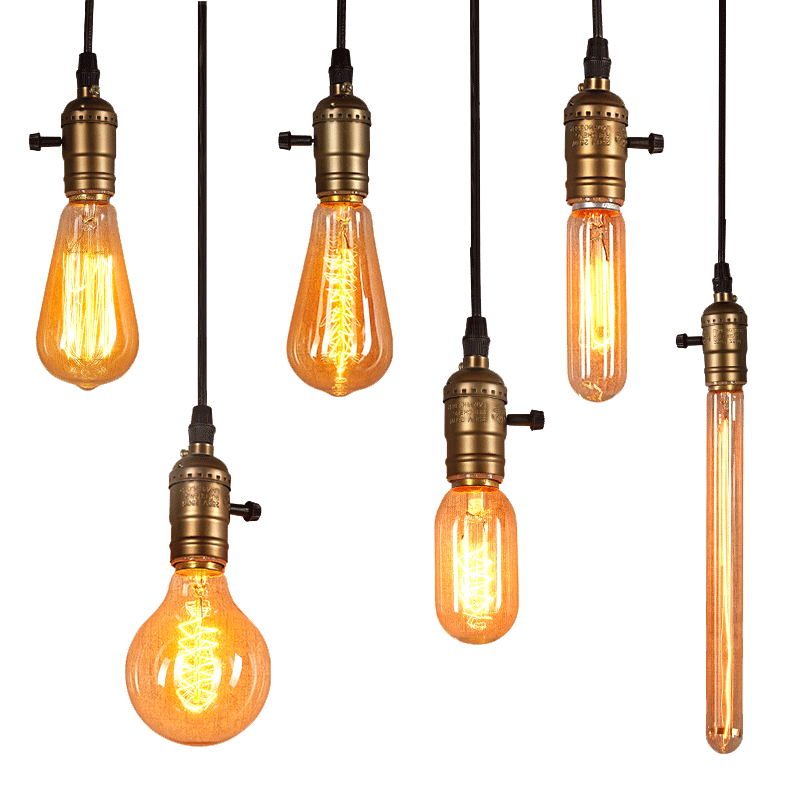 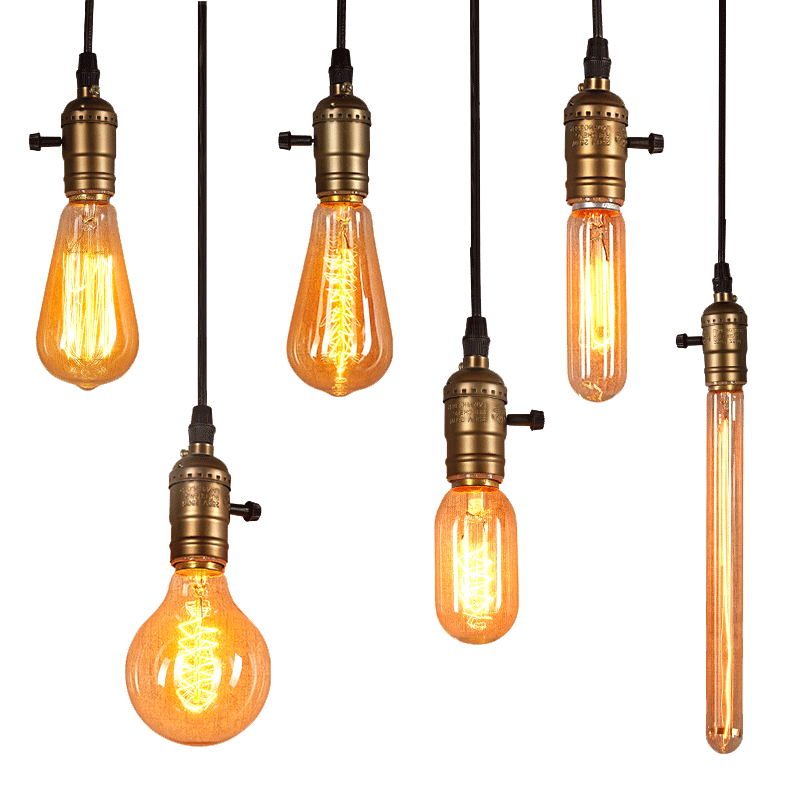 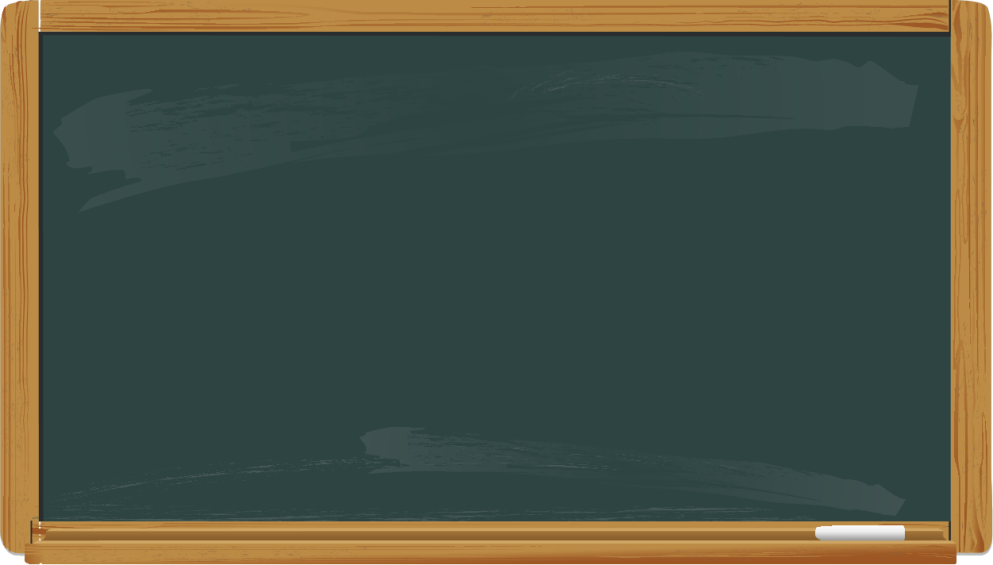 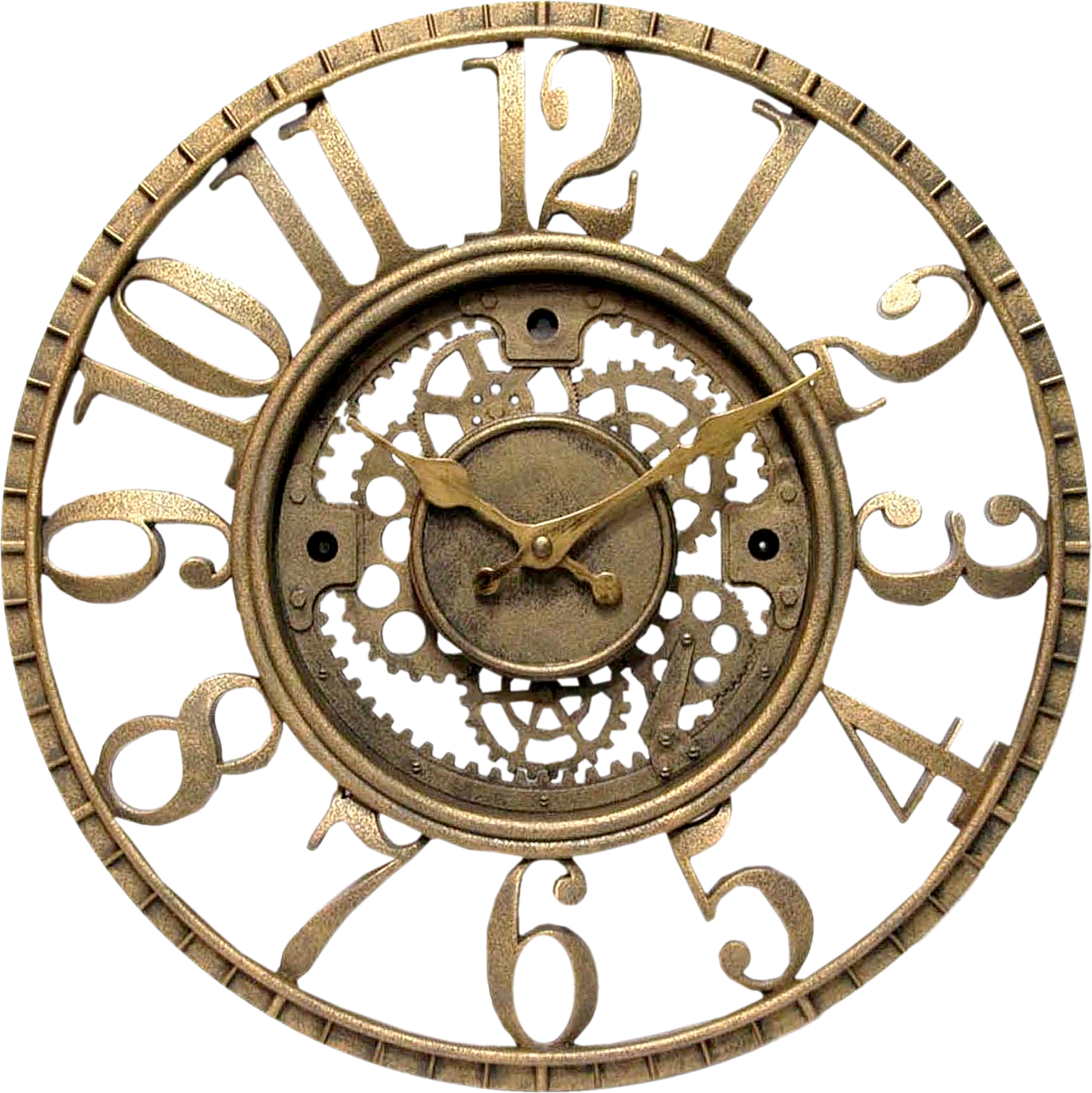 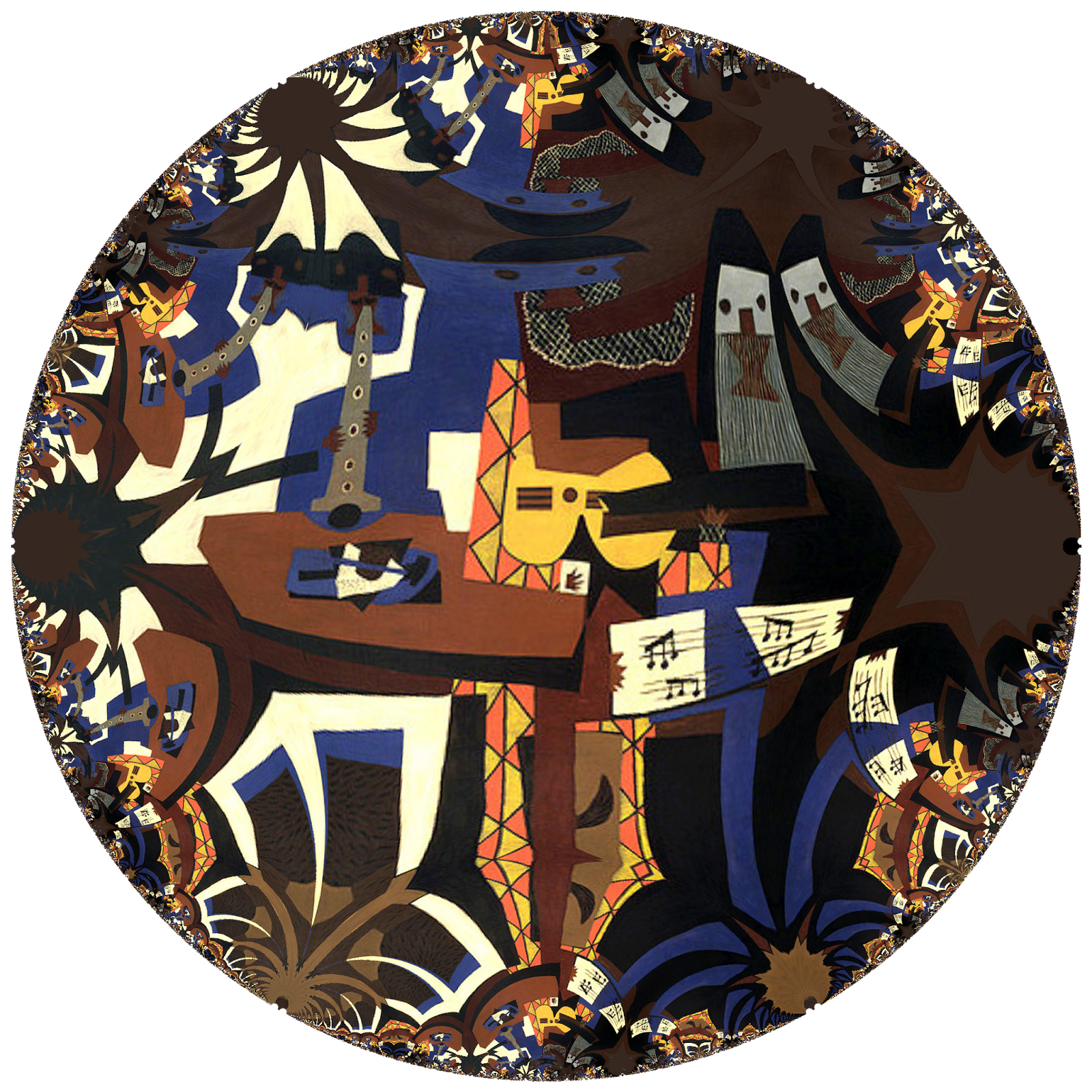 الوحدة  التعلمية الثالثة
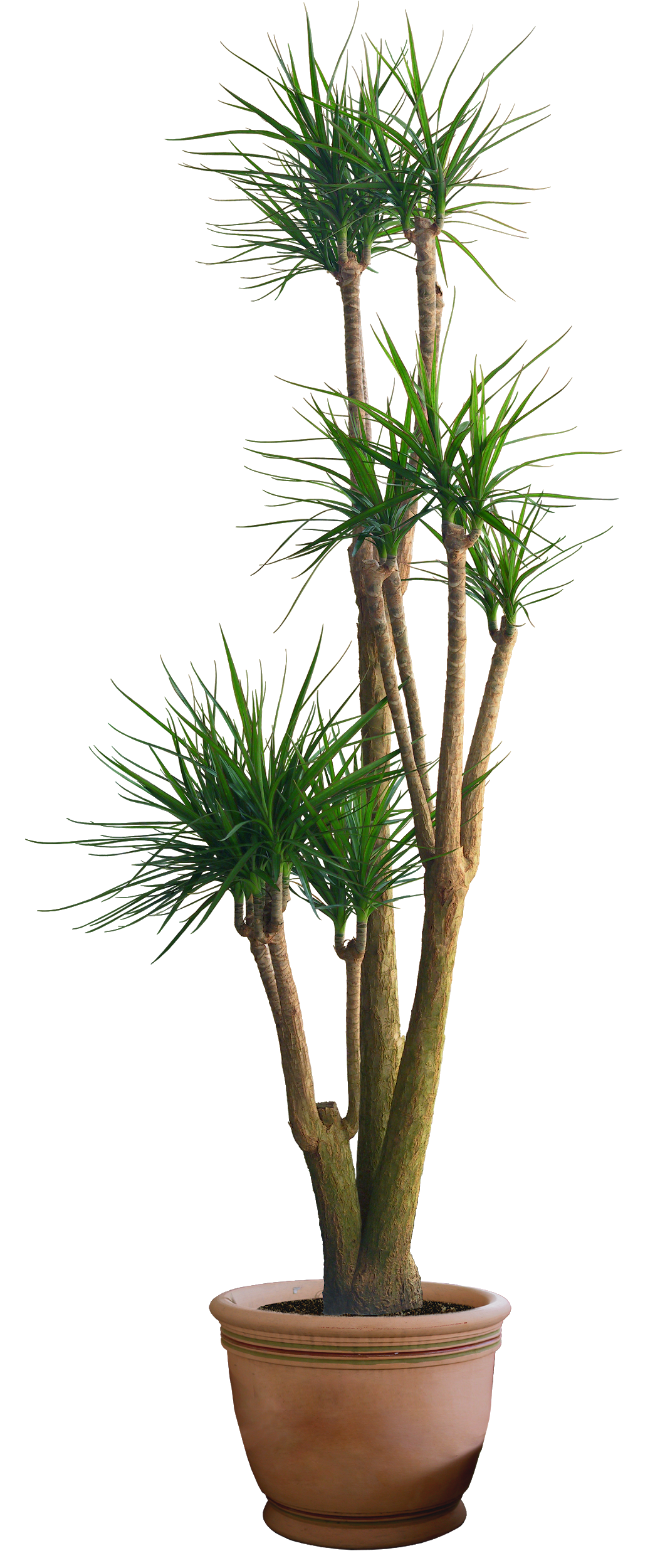 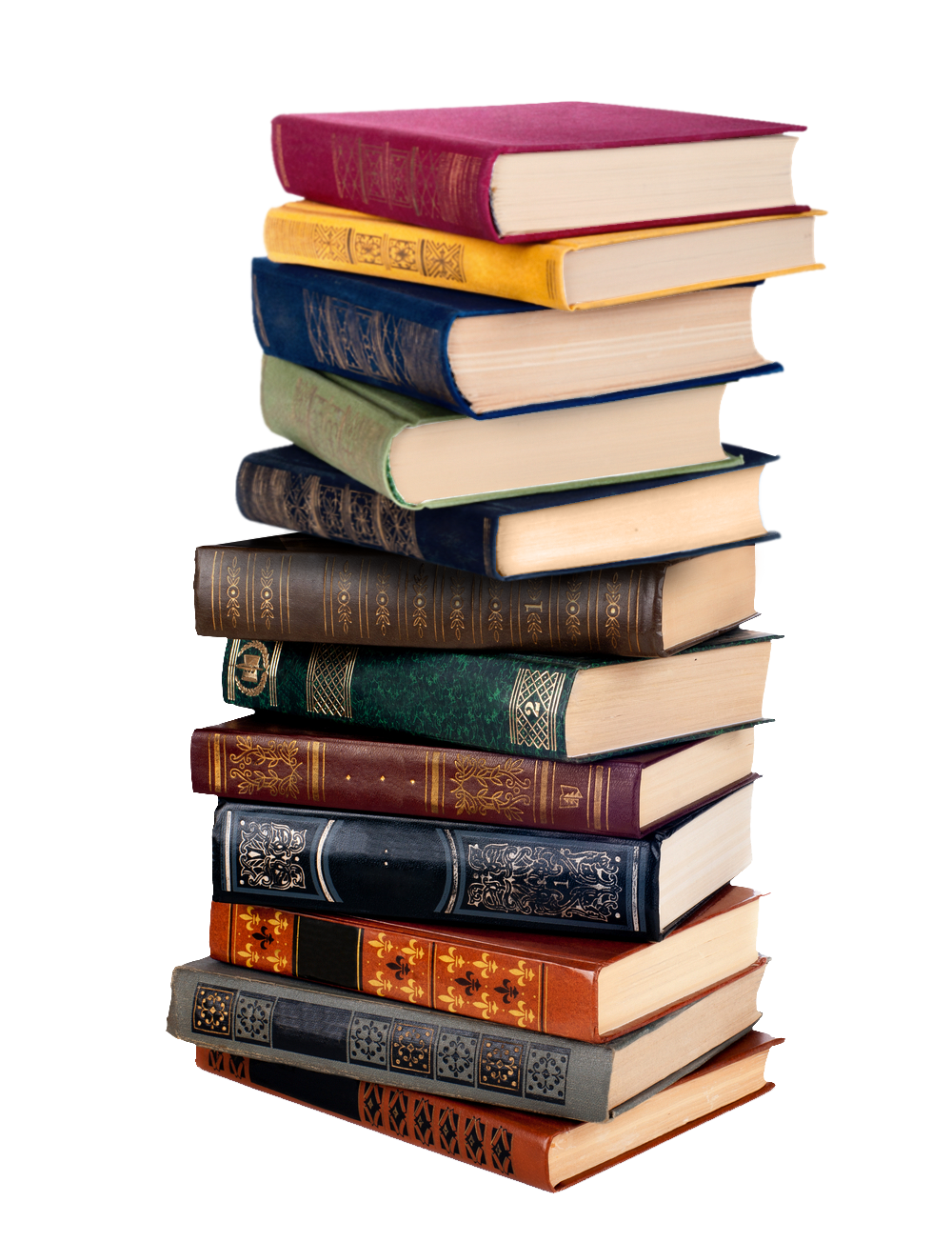 هيا نكتشف
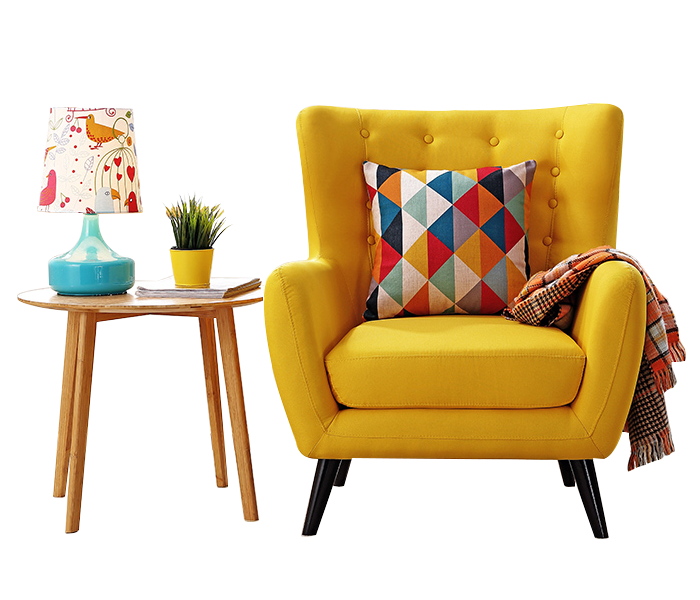 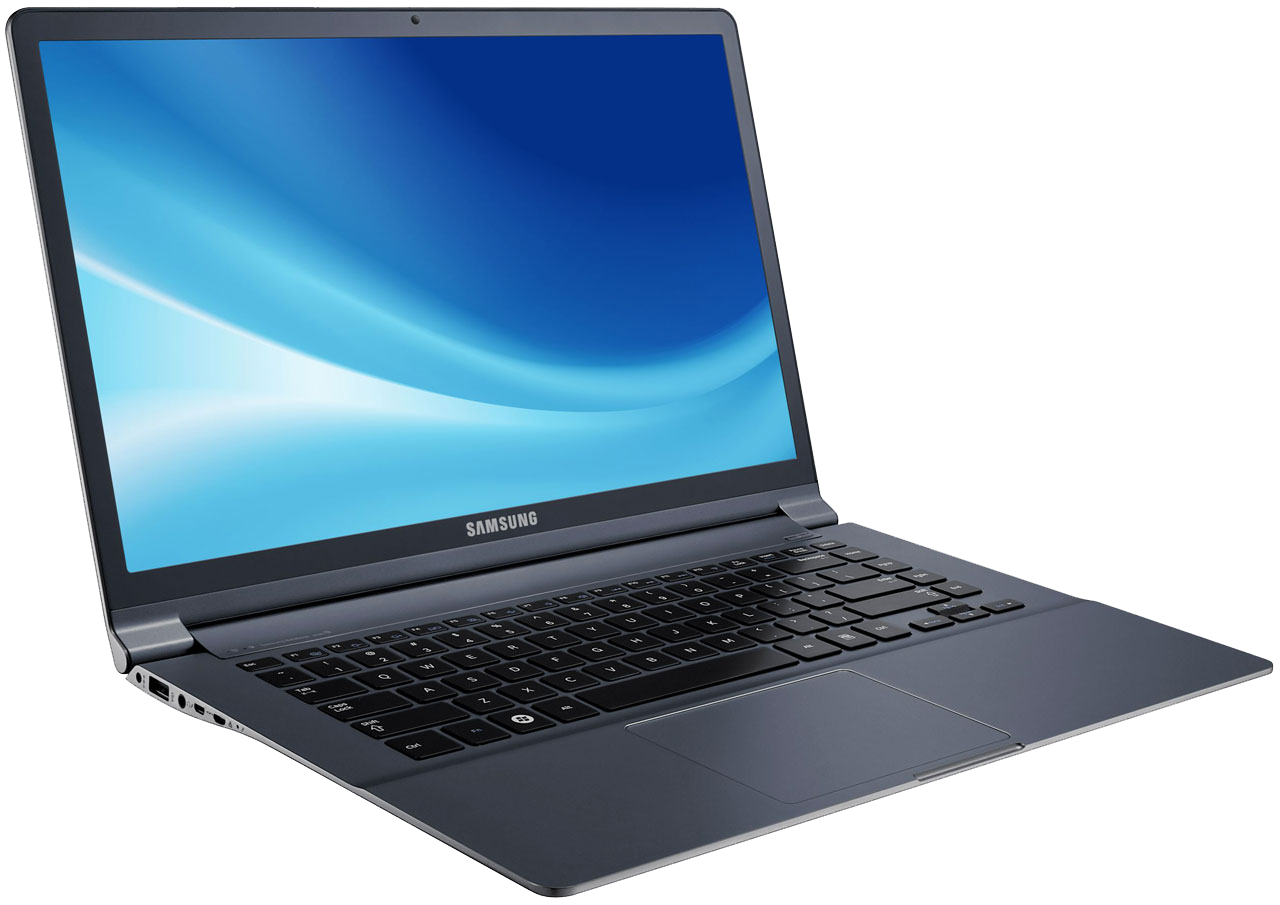 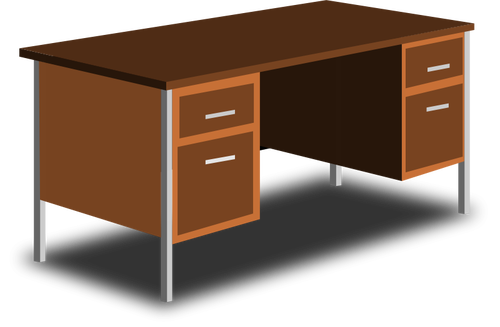 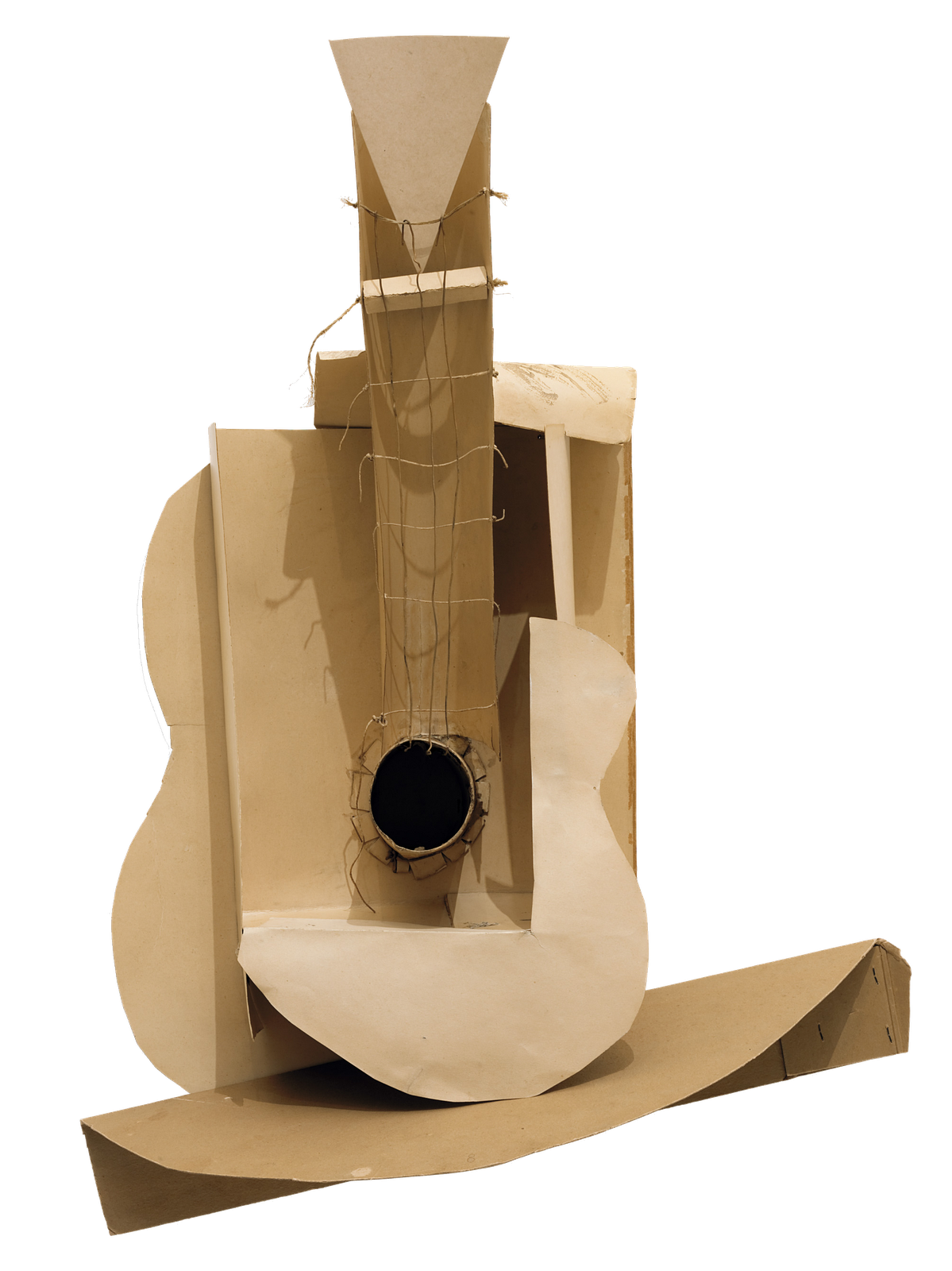 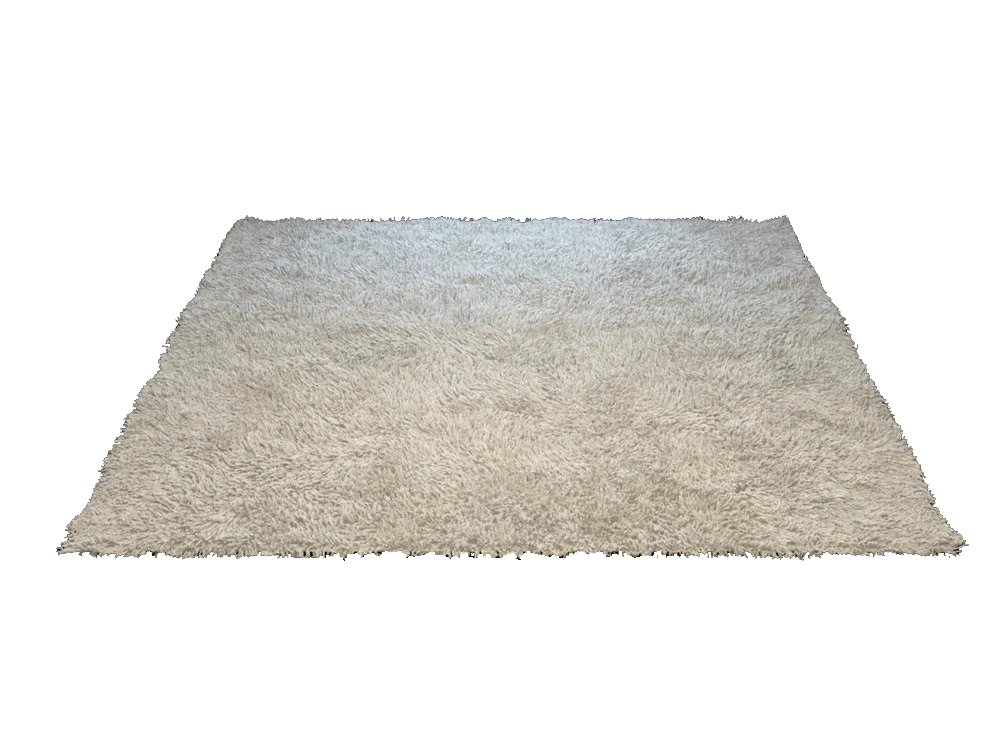 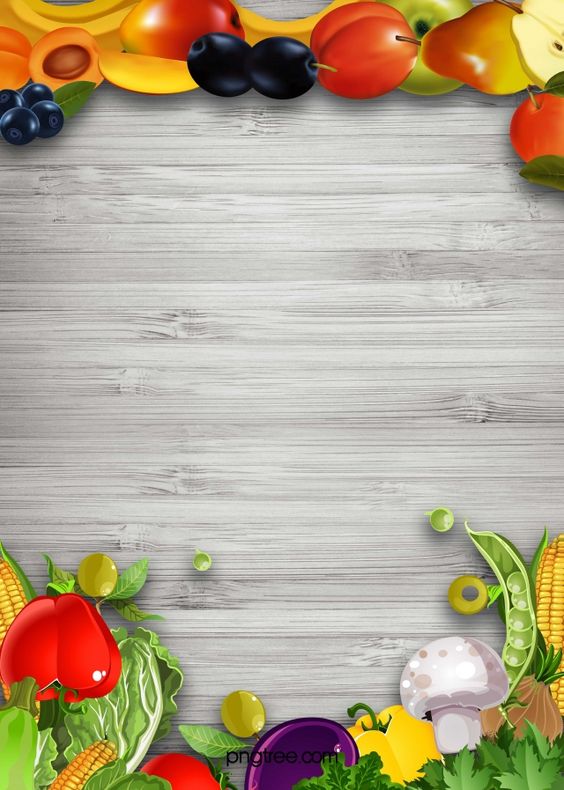 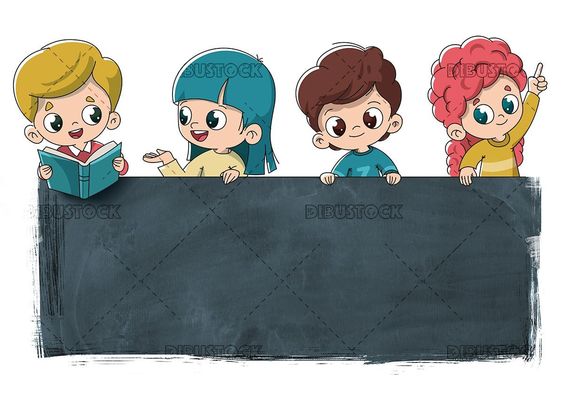 * عُنْوان النشاط :
مع ابن بطوطة
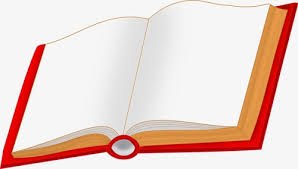 122- 123- 124
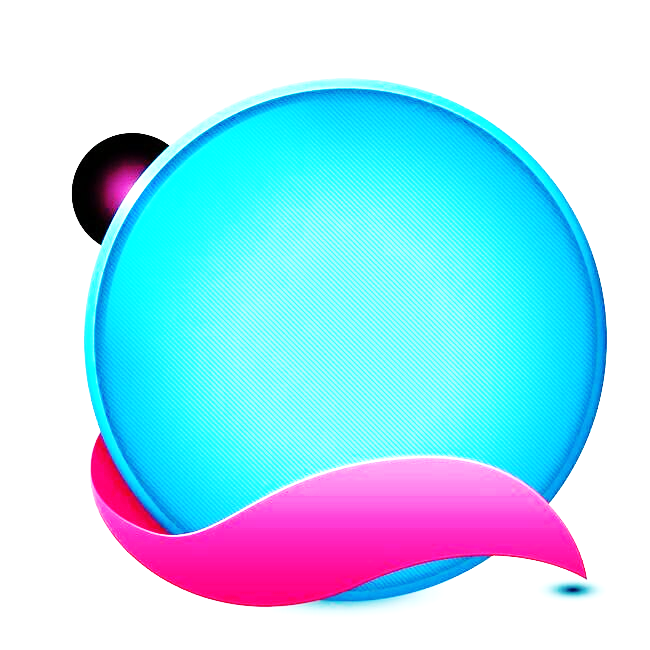 الكفاية :2-3
المعيار :
تحدد أوجه التشابه والاختلاف والأسباب والنتائج .
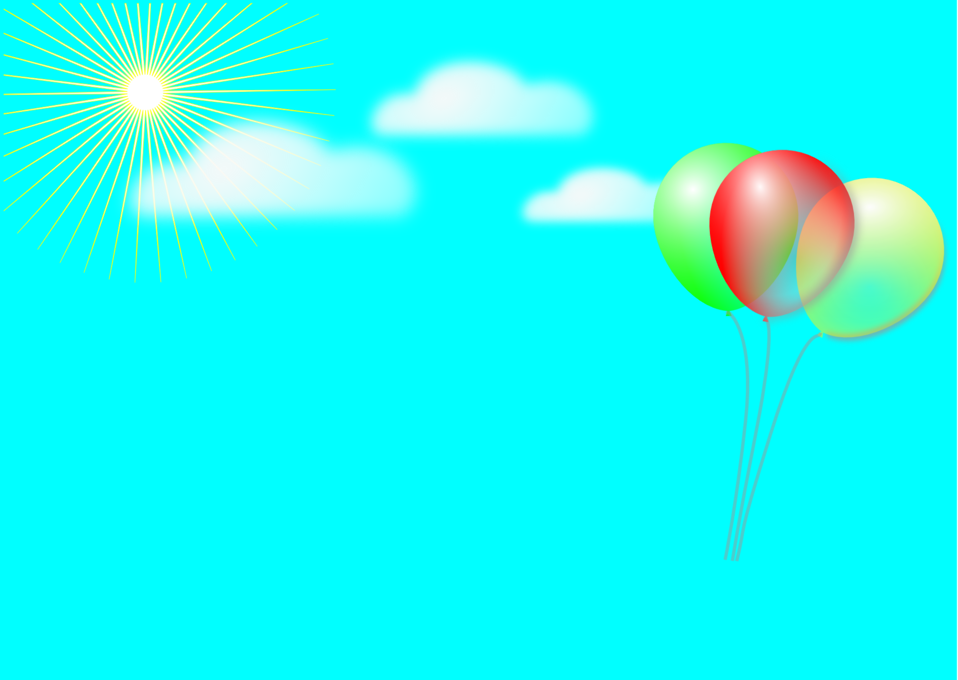 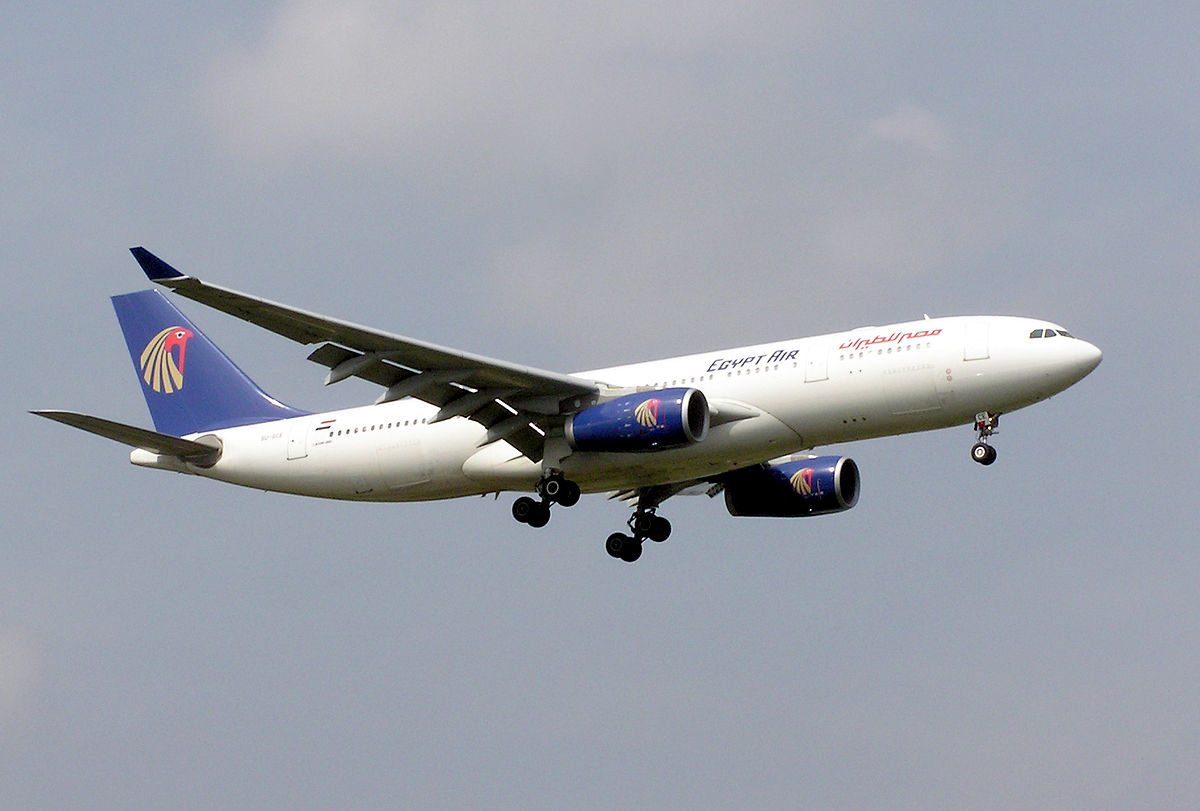 التمهيد :
أعلل ما يأتي :
 رغبة الإنسان في السفر حول العالم .
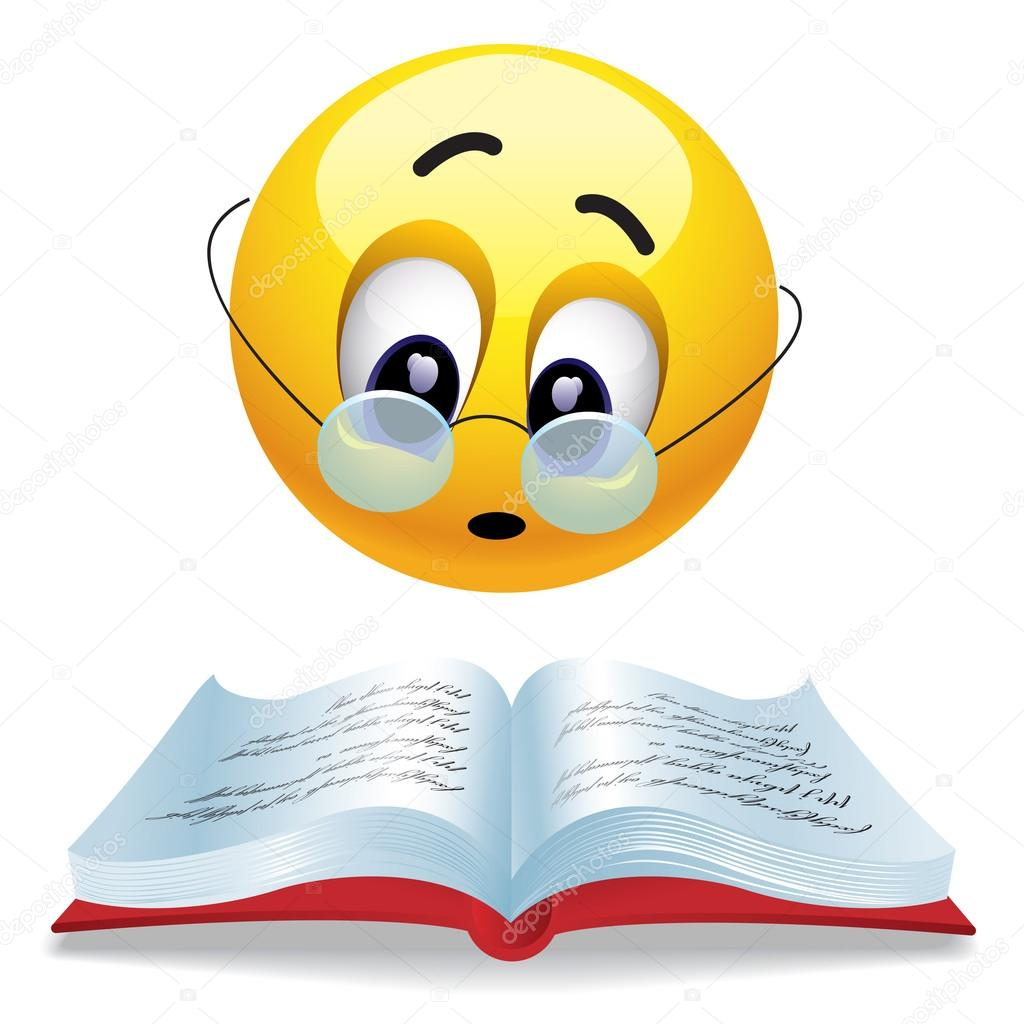 قراءة
الوحدة التعليمية الثالثة : هيا نكتشف
النشاط : مع ابن بطوطة  ( 2- 3)  ص 124 – 125 – 126
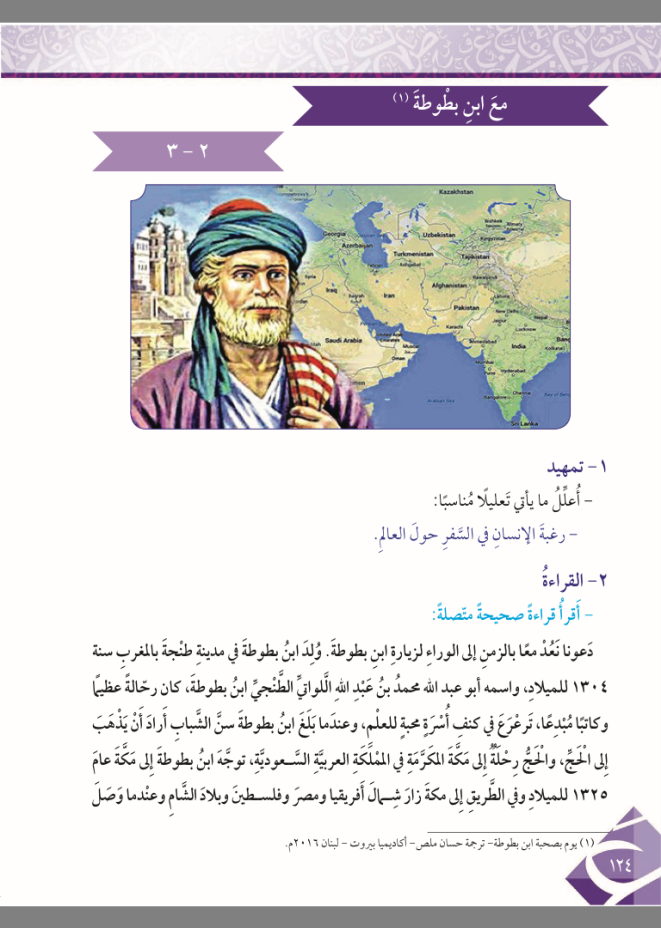 1) القراءة
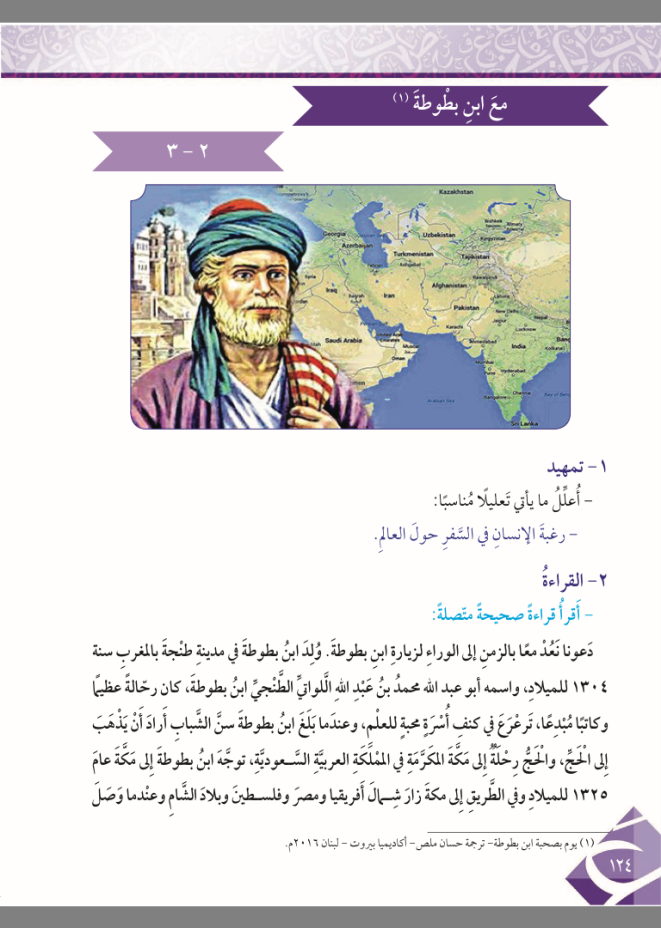 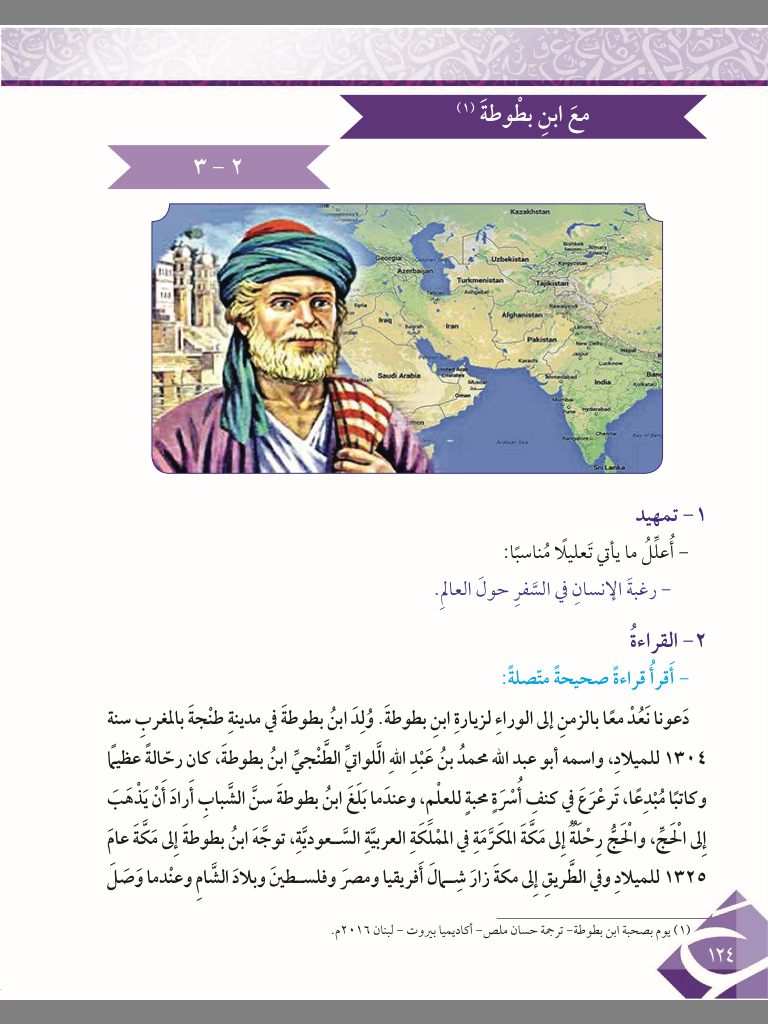 الوحدة التعليمية الثالثة : هيا نكتشف
النشاط : مع ابن بطوطة  ( 2- 3)  ص 124 – 125 – 126
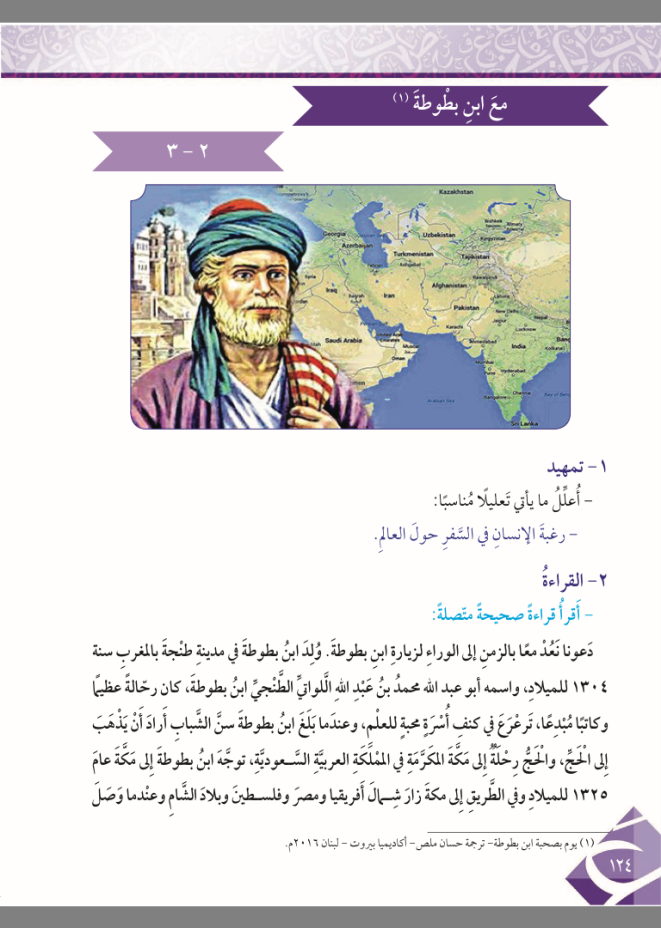 2) القراءة
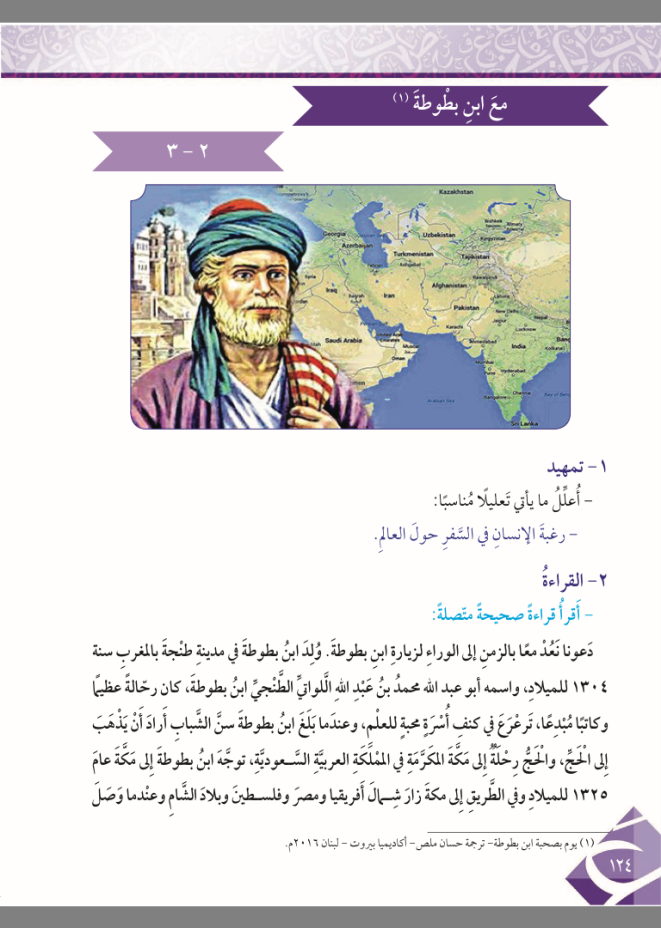 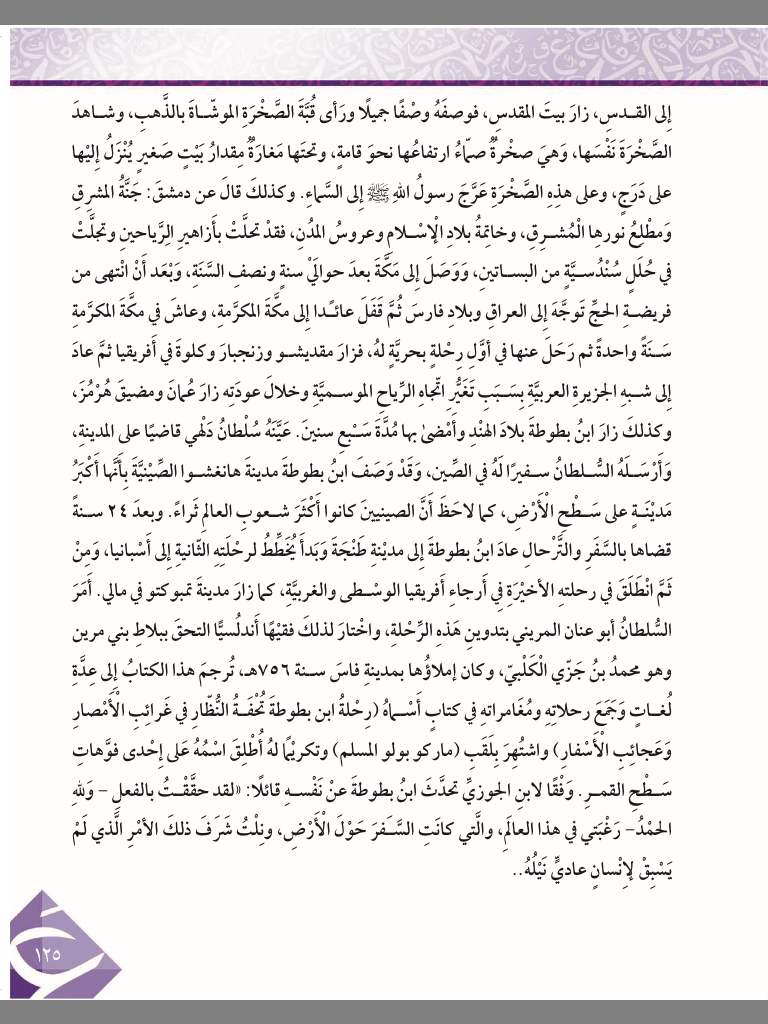 الوحدة التعليمية الثالثة : هيا نكتشف
النشاط : مع ابن بطوطة  ( 2- 3)  ص 124 – 125 – 126
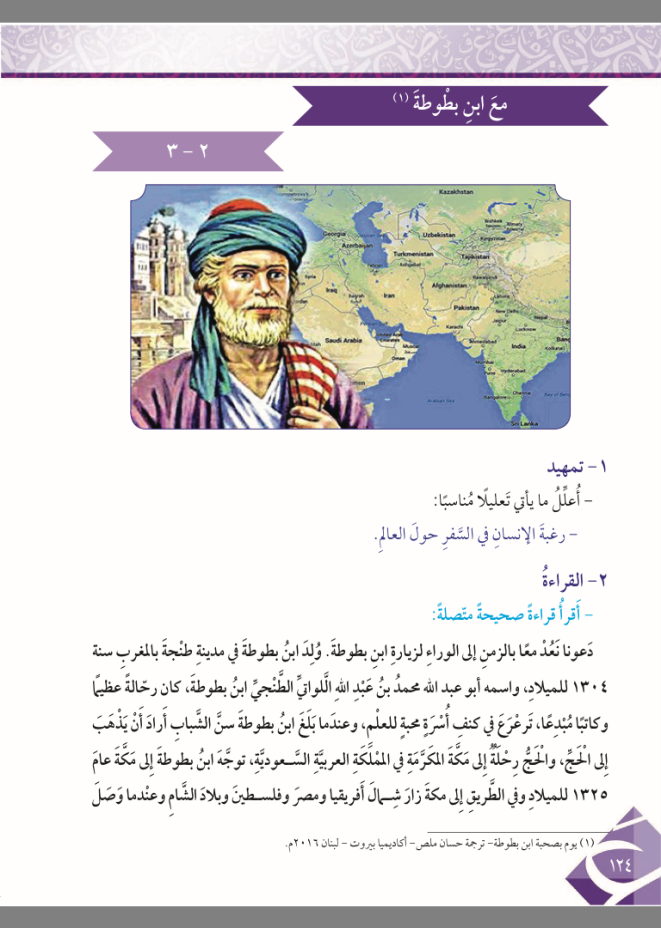 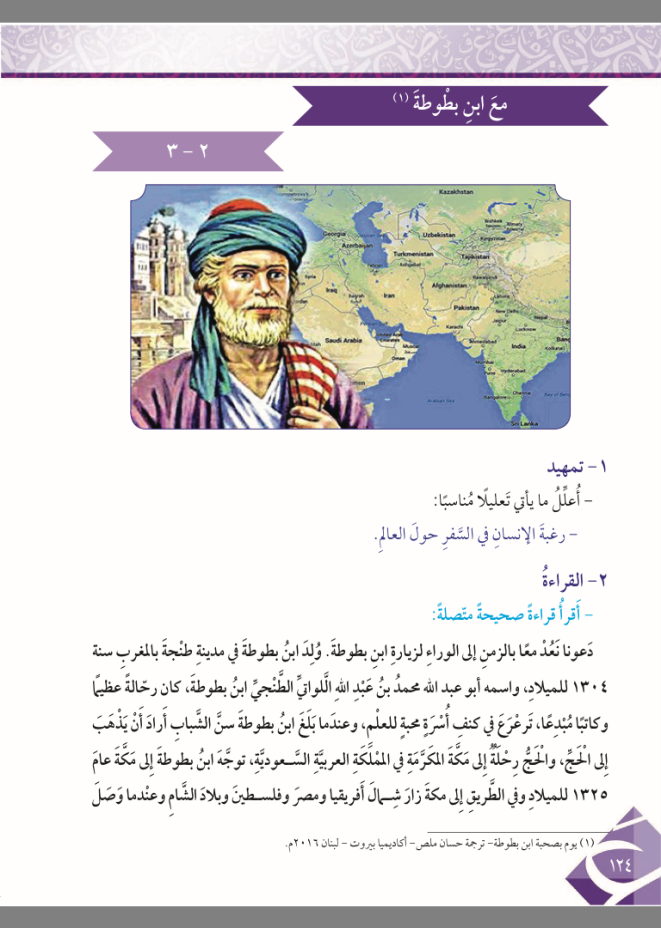 2) القراءة
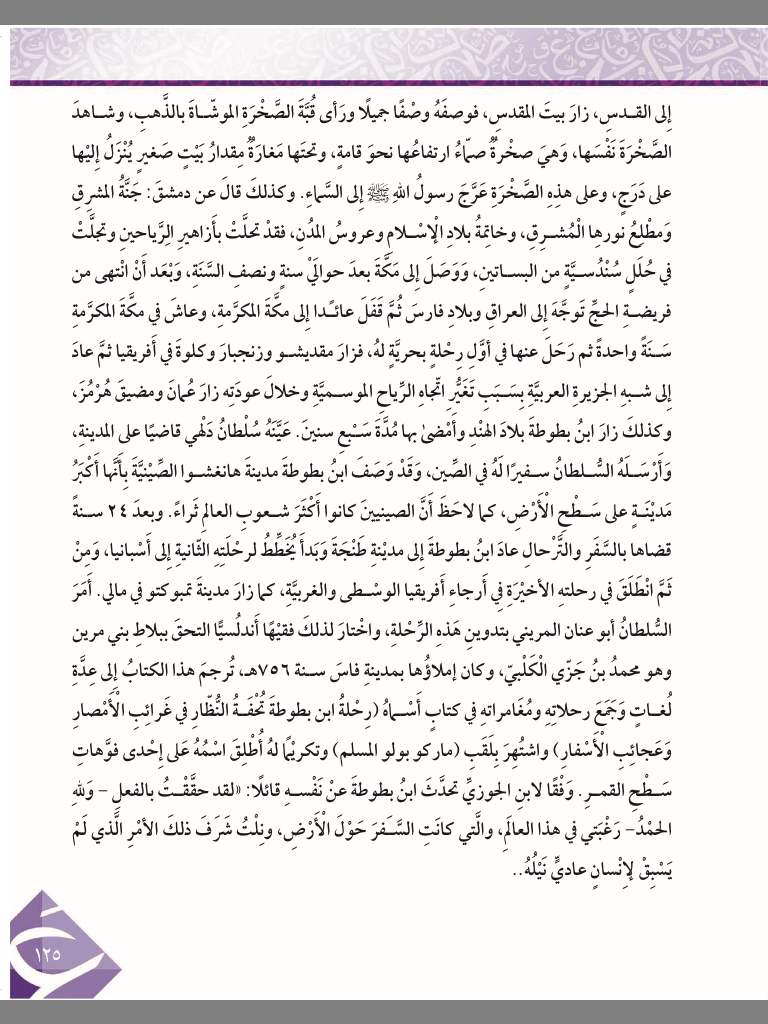 الوحدة التعليمية الثالثة : هيا نكتشف
النشاط : مع ابن بطوطة  ( 2- 3)  ص 124 – 125 – 126
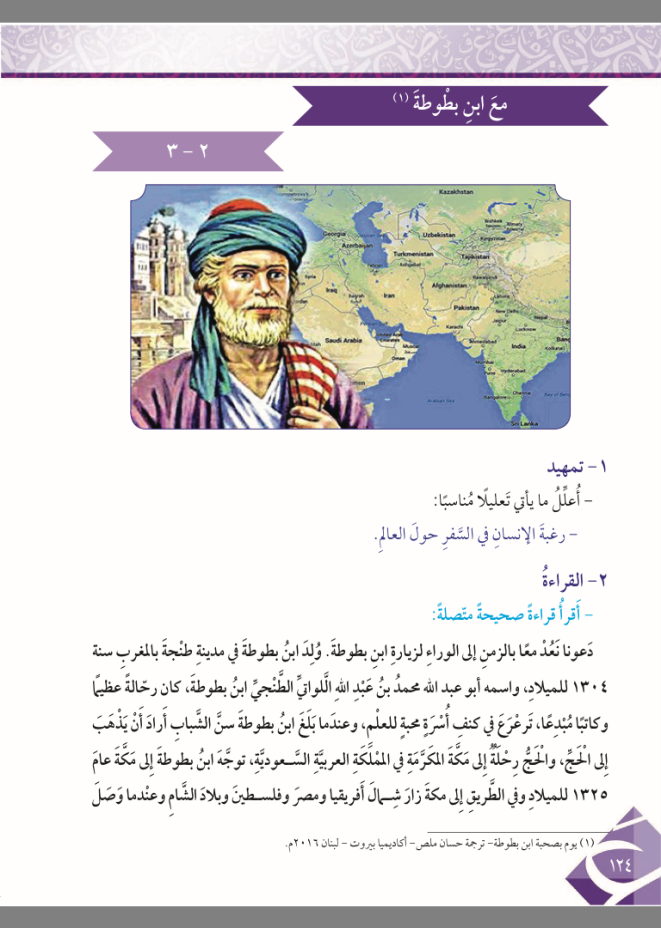 2) القراءة
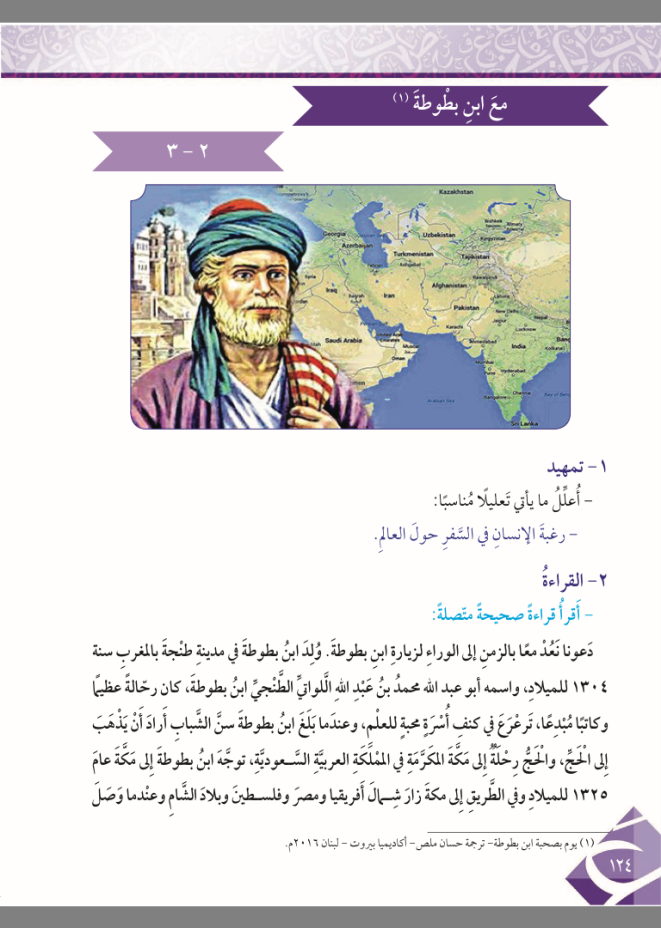 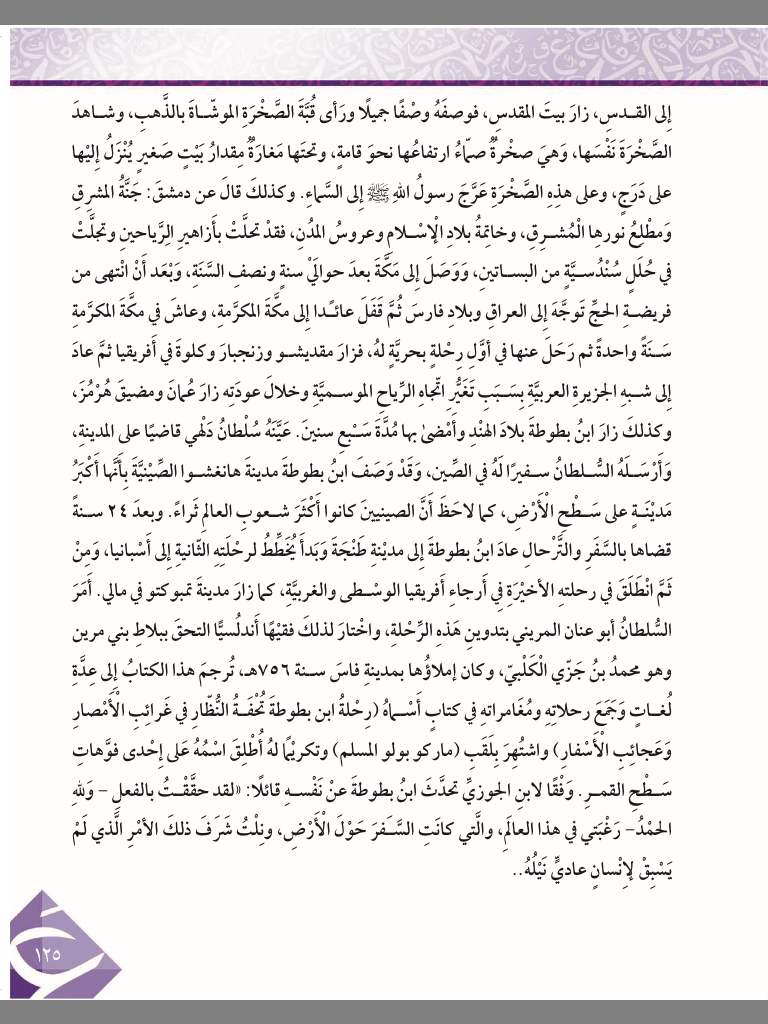 الوحدة التعليمية الثالثة : هيا نكتشف
النشاط : مع ابن بطوطة  ( 2- 3)  ص 124 – 125 – 126
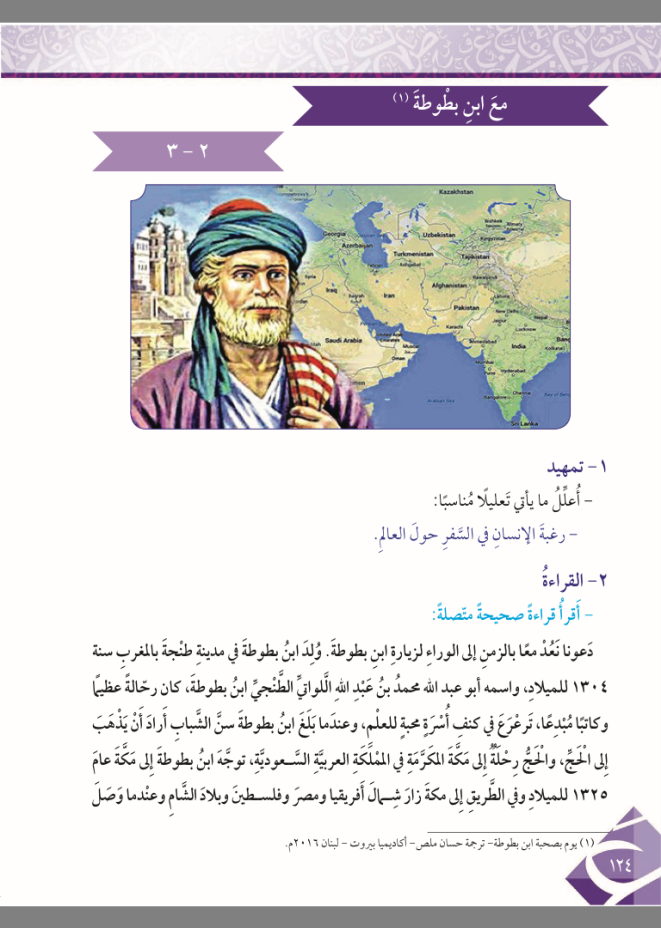 2) القراءة
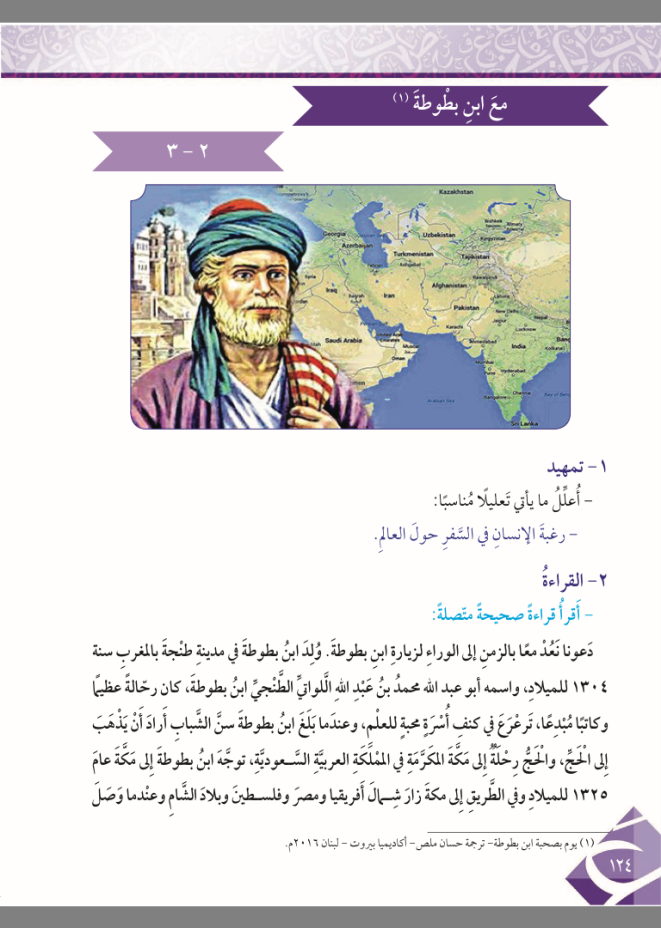 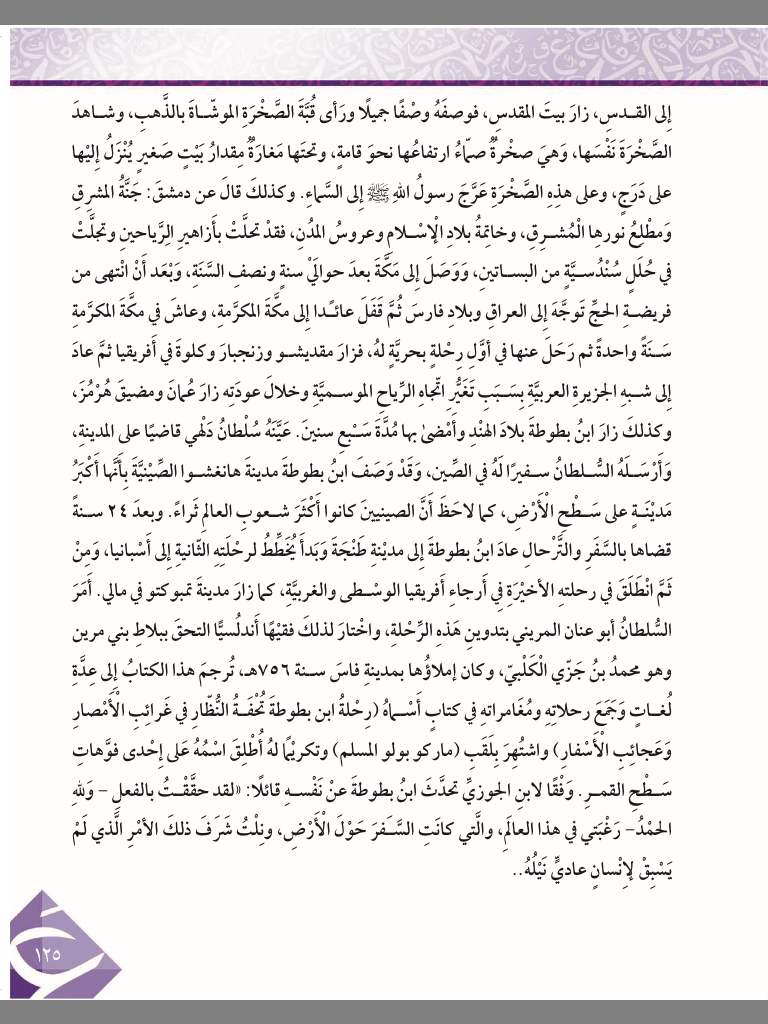 - معاني بعض المفردات الصعبة في النص :
نشأ / شبَّ
ترعرع
حضن / جانب
كنف
صعد / ارتفع / علا
عرج
زيّ / ثوب
حُلل
ضرب من نسيج الحرير والديباج
سندسية
أصبت / بلغت / حصلت
نلت
الوحدة التعليمية الثالثة : هيا نكتشف
النشاط : مع ابن بطوطة  ( 2- 3)  ص 124 – 125 – 126
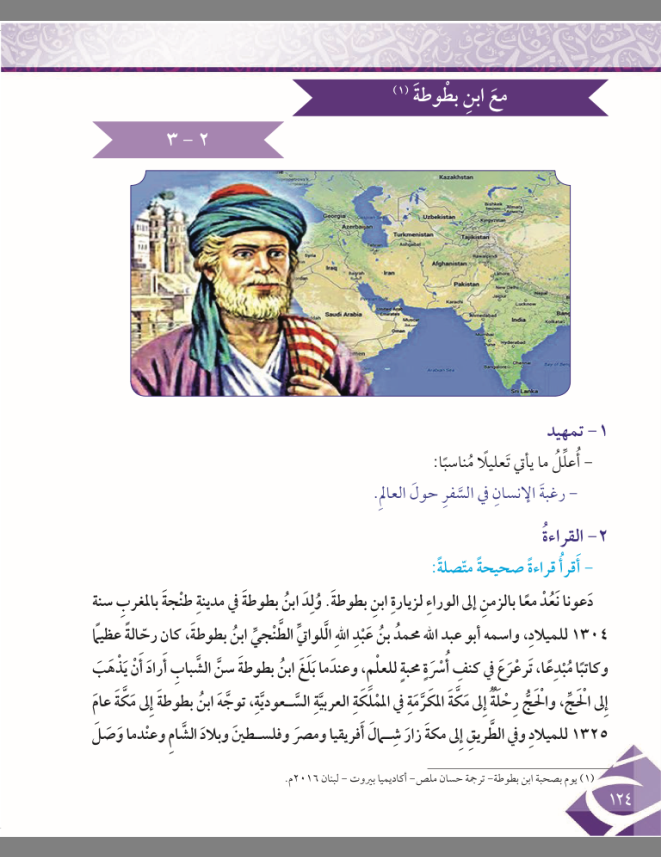 2) الفهم والاستيعاب
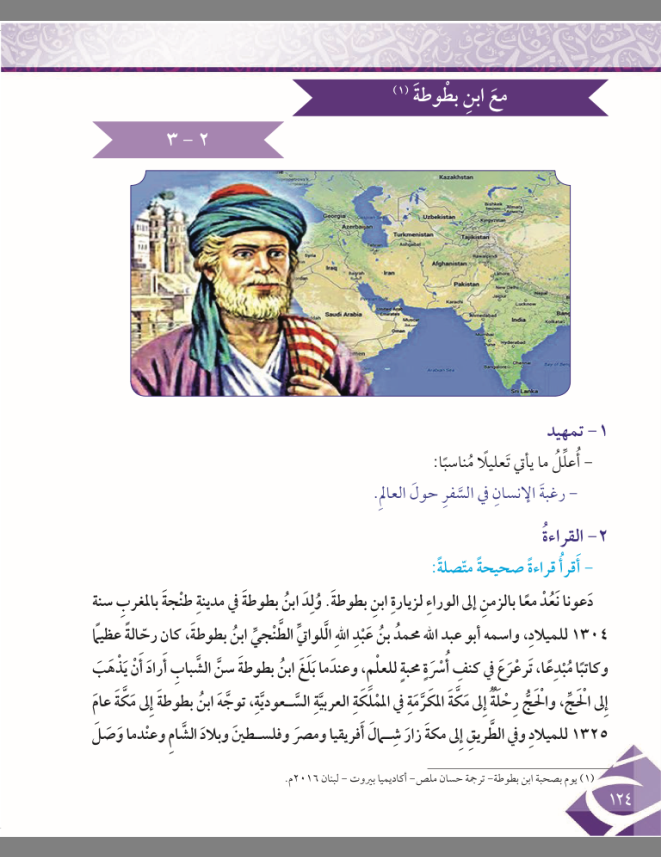 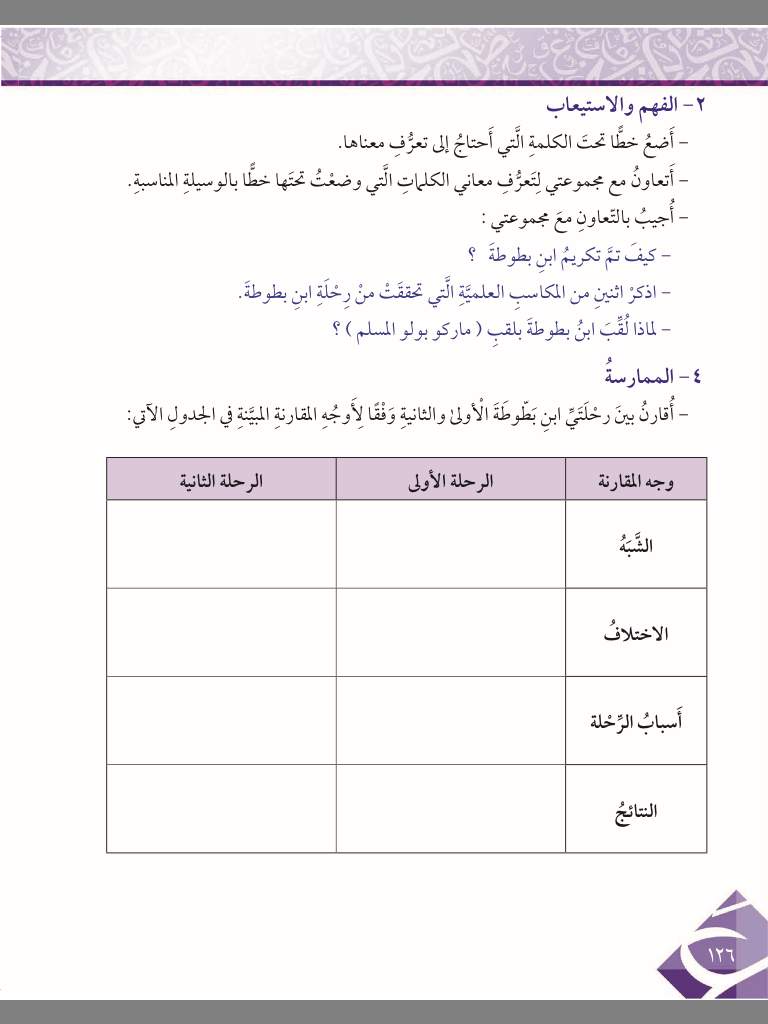 الفهم والاستيعاب :
كيف تم تكريم بن بطوطة ؟

 أطلق اسمه على إحدى فوهات سطح القمر.
 ذهب في رحلة لسطح القمر .
 أطلق اسمه على إحدى المطارات الشهيرة.
 أطلق اسمه على مدينة من المدن الكبرى في الصين.
الممارسة
- مقارنة بين الرحلة الأولى والثانية لابن بطوطة من حيث التشابه بينهما :
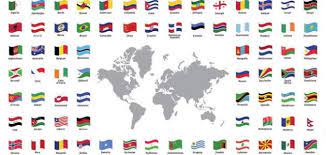 الرحلة الأولى :
سافر إلى عدة بلدان
الرحلة الثانية :
سافر إلى عدة بلدان
- مقارنة بين الرحلة الأولى والثانية لابن بطوطة من حيث الاختلاف :
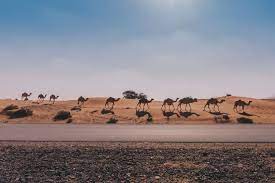 الرحلة الأولى :
كانت رحلة برية
- مقارنة بين الرحلة الأولى والثانية لابن بطوطة من حيث الاختلاف :
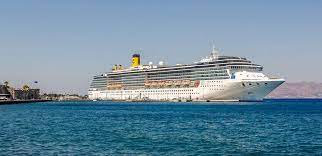 الرحلة الثانية :
كانت رحلة بحرية
- مقارنة بين الرحلة الأولى والثانية لابن بطوطة من حيث أسباب الرحلة :
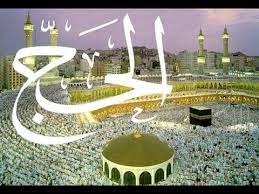 الرحلة الأولى :
كانت للحج
- مقارنة بين الرحلة الأولى والثانية لابن بطوطة من حيث أسباب الرحلة :
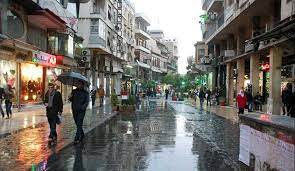 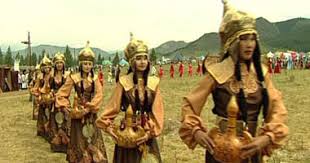 الرحلة الثانية :
كانت لوصف ......... ، وحياة .........،...........
البلدان
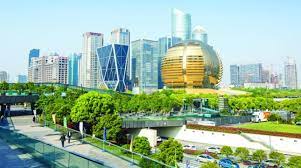 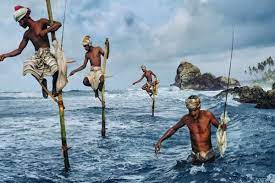 والعمل
الشعوب
البلدان
والعمل
الشعوب
- مقارنة بين الرحلة الأولى والثانية لابن بطوطة من حيث النتائج :
الرحلة الأولى :
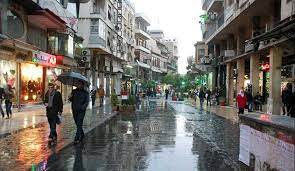 أن دمشق ........ المشرق ......... نورها ......... المدائن .
ومطلع
جنة
وعروس
مدينة دمشق
ومطلع
وعروس
جنة
- مقارنة بين الرحلة الأولى والثانية لابن بطوطة من حيث النتائج :
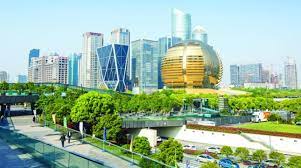 هانغشوا
الرحلة الثانية :
أن مدينة ...........الصينية ...... مدينة على ........... الأرض .
أكبر
هانغشوا
سطح
مدينة دمشق
سطح
أكبر
هانغشوا
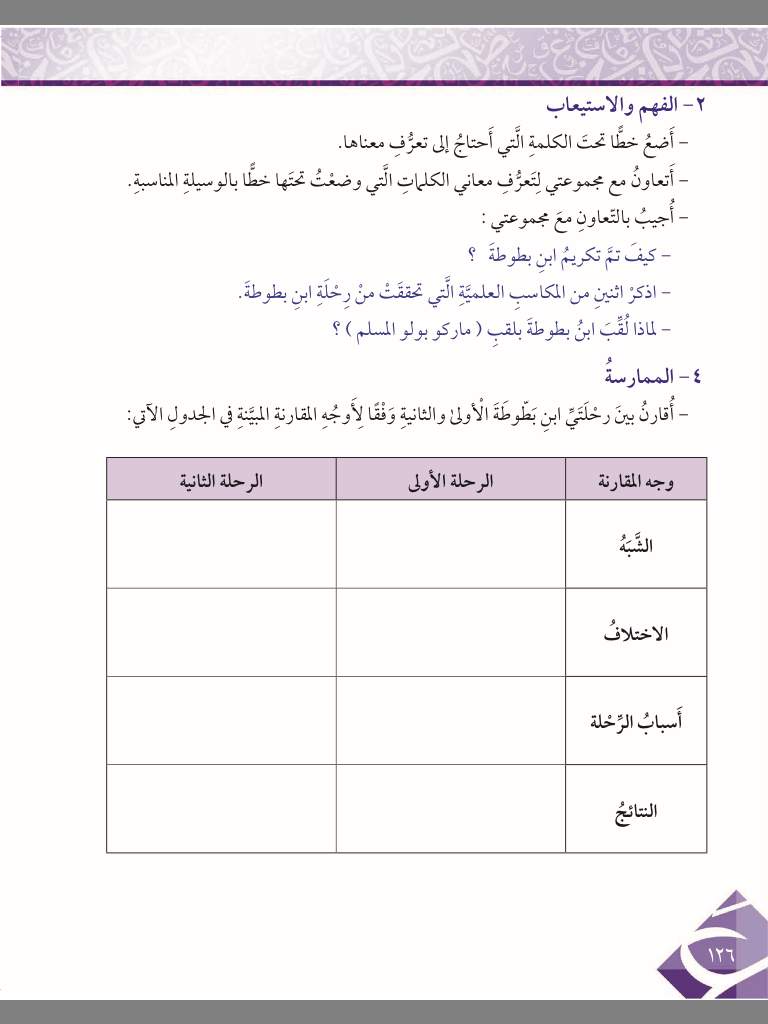 الوحدة التعليمية الثالثة : هيا نكتشف
النشاط : مع ابن بطوطة  ( 2- 3)  ص 124 – 125 – 126
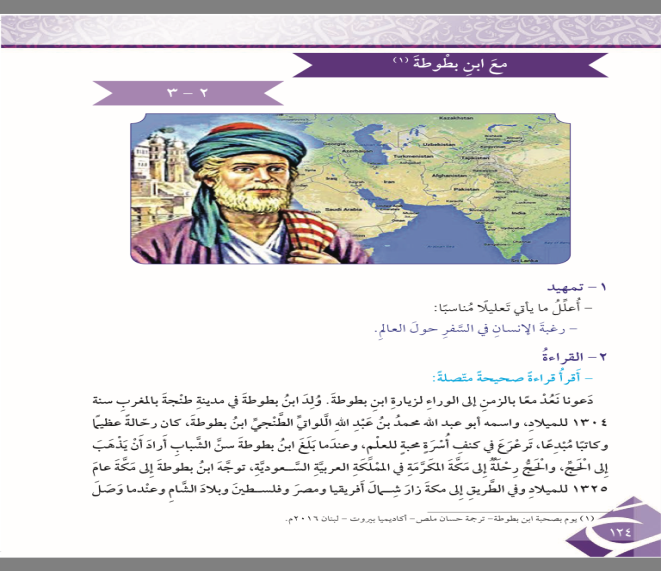 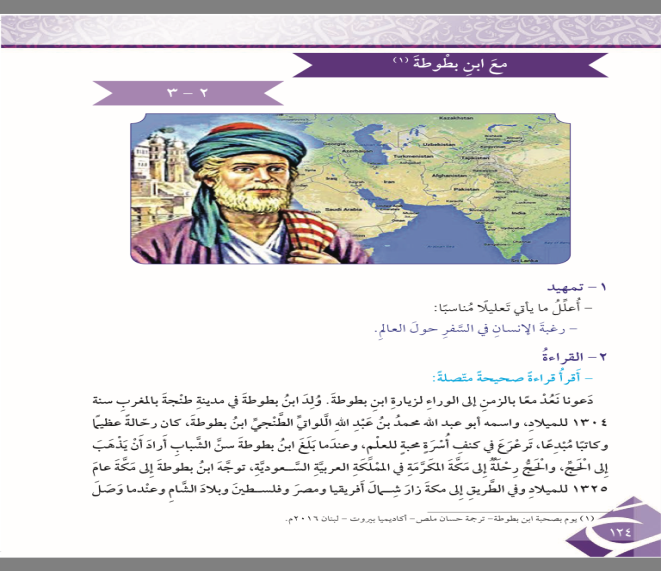 3) الممارسة
السفر إلى عدة بلدان
السفر إلى عدة بلدان
كانت رحلة بحرية
كانت رحلة برية
لوصف البلدان وحياة الشعوب، والعمل
للحج
أن دمشق جنة المشرق ومطلع نورها وعروس المدائن .
أن مدينة هانغشوا الصينية أكبر مدينة على سطح الأرض .